Plant Pathology and Plant Diseases
© Anne Marte Tronsmo, David B. Collinge, Annika Djurle, Lisa Munk, Jonathan Yuen and Arne Tronsmo 2020
Fig. 20.1 Disease diagnosis and qualitative and quantitative measurements are relevant elements in plant disease assessment. (L. Munk.)
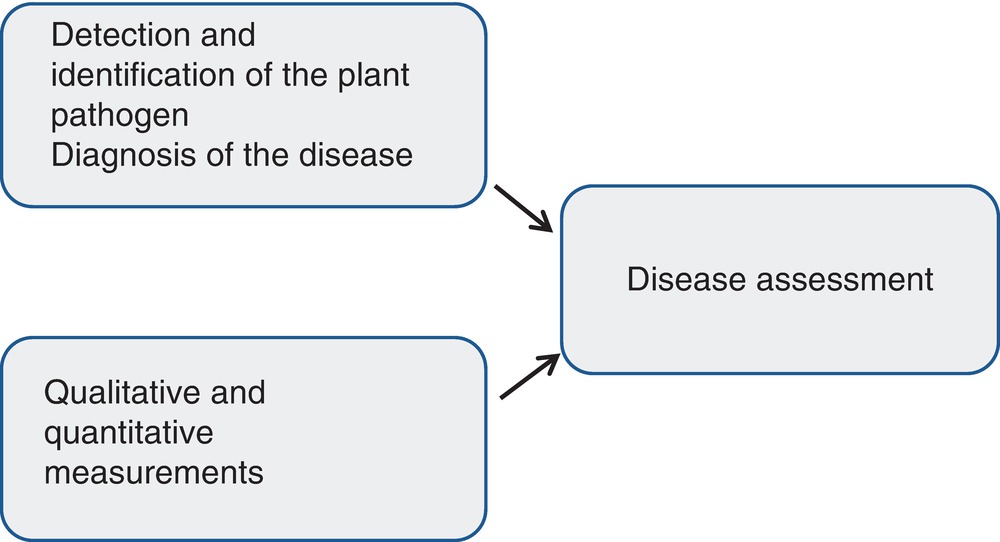 Plant Pathology and Plant Diseases© Anne Marte Tronsmo, David B. Collinge, Annika Djurle, Lisa Munk, Jonathan Yuen and Arne Tronsmo 2020
Fig. 20.2 Golfers can be (A) accurate and precise, (B) precise but not accurate and (C) neither accurate nor precise. (© J. Yuen.)
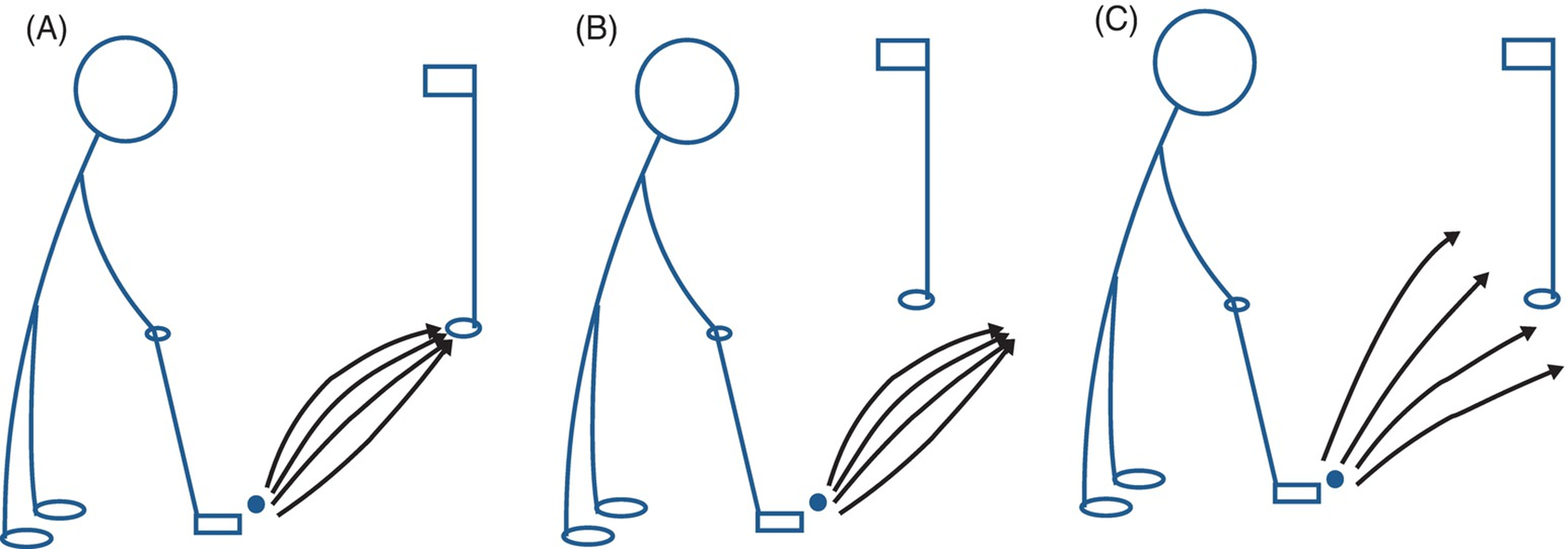 Plant Pathology and Plant Diseases© Anne Marte Tronsmo, David B. Collinge, Annika Djurle, Lisa Munk, Jonathan Yuen and Arne Tronsmo 2020
Fig. 20.3 (A) AUDPC is calculated from the added surfaces of rectangles. (B) Two shapes resulting in the same area but not the same epidemic. (A: © Djurle; B: © B. Andersson.)
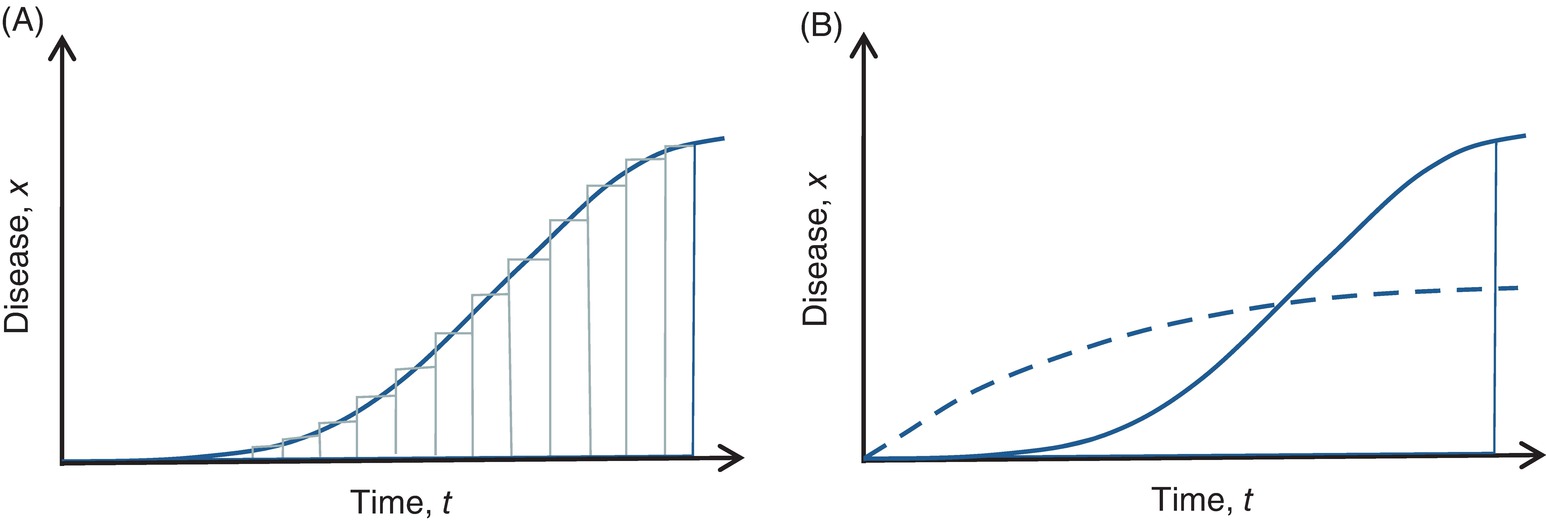 Plant Pathology and Plant Diseases© Anne Marte Tronsmo, David B. Collinge, Annika Djurle, Lisa Munk, Jonathan Yuen and Arne Tronsmo 2020
Fig. 20.4 Phenotyping platform. (© L. Munk.)
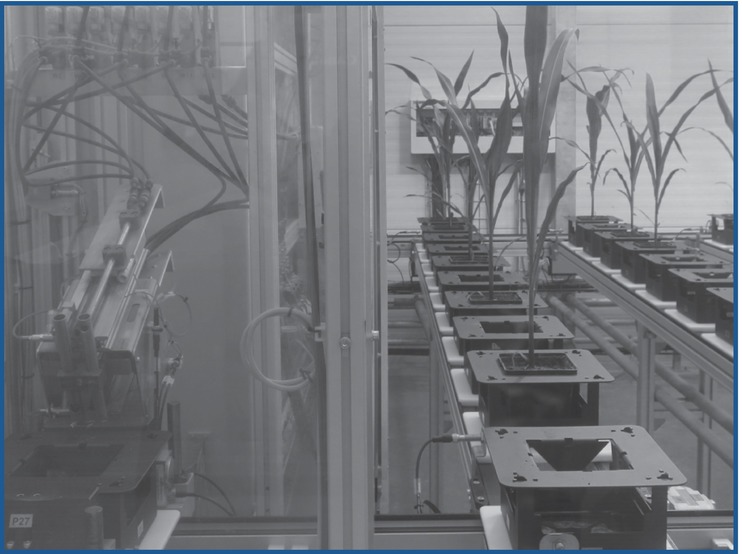 Plant Pathology and Plant Diseases© Anne Marte Tronsmo, David B. Collinge, Annika Djurle, Lisa Munk, Jonathan Yuen and Arne Tronsmo 2020
Fig. 20.5 Drone (Mavic 2 pro) mounted with a camera. (© L. Munk.)
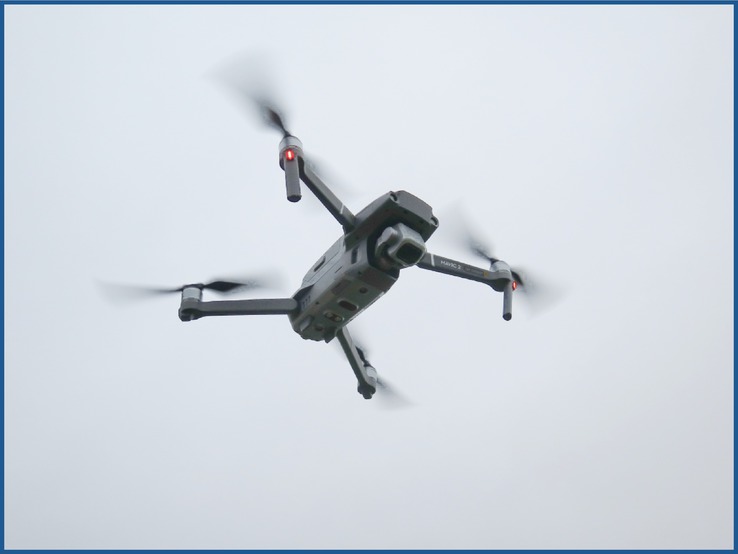 Plant Pathology and Plant Diseases© Anne Marte Tronsmo, David B. Collinge, Annika Djurle, Lisa Munk, Jonathan Yuen and Arne Tronsmo 2020
Fig. 20.6 Standard assessment keys for estimating the severity of leaf spots of cereals and late blight of potato. (James, 1971.)
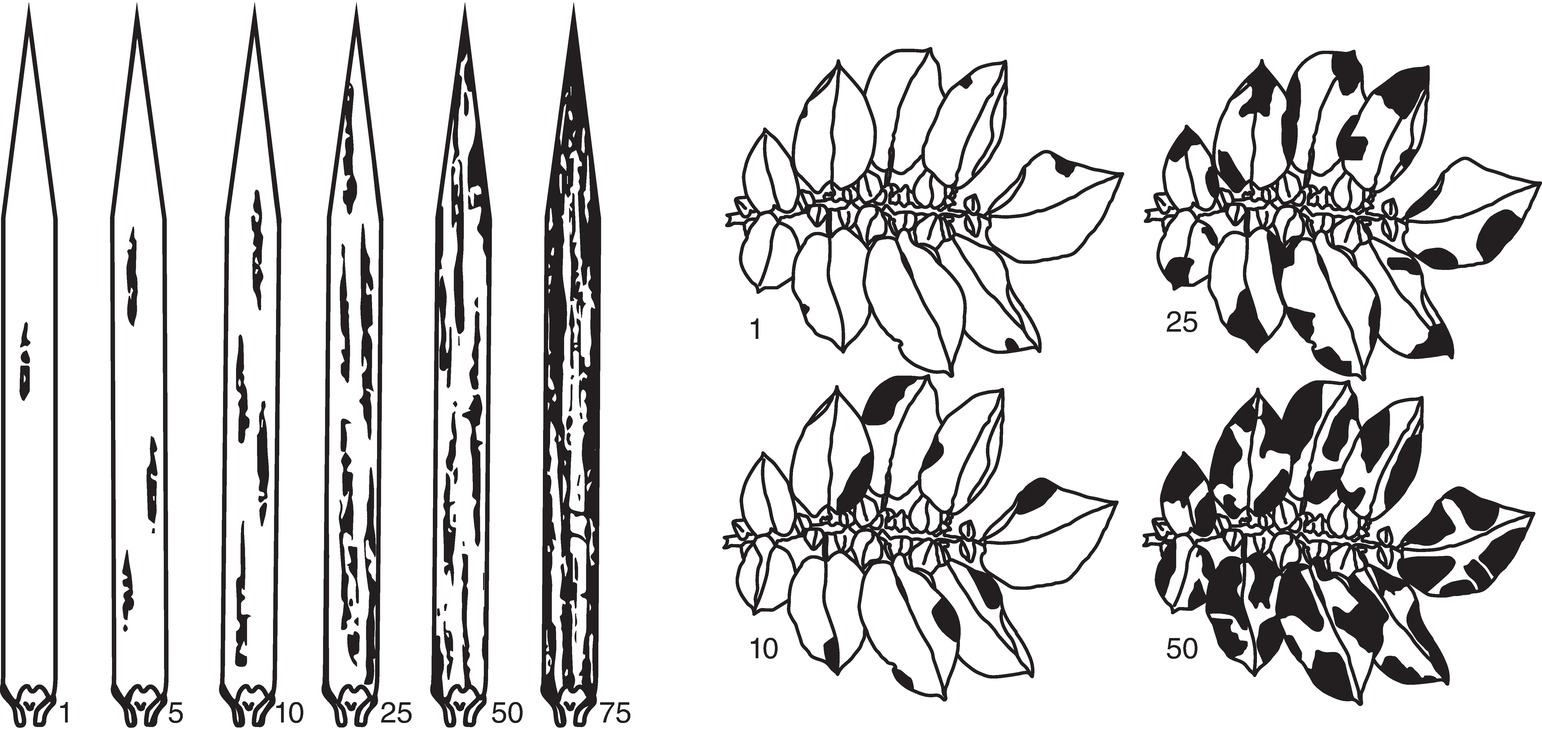 Plant Pathology and Plant Diseases© Anne Marte Tronsmo, David B. Collinge, Annika Djurle, Lisa Munk, Jonathan Yuen and Arne Tronsmo 2020
Fig. 20.7 Barley leaves with powdery mildew: (A) type 2 (moderately resistant) and (B) type 4 (susceptible). (© L. Munk.)
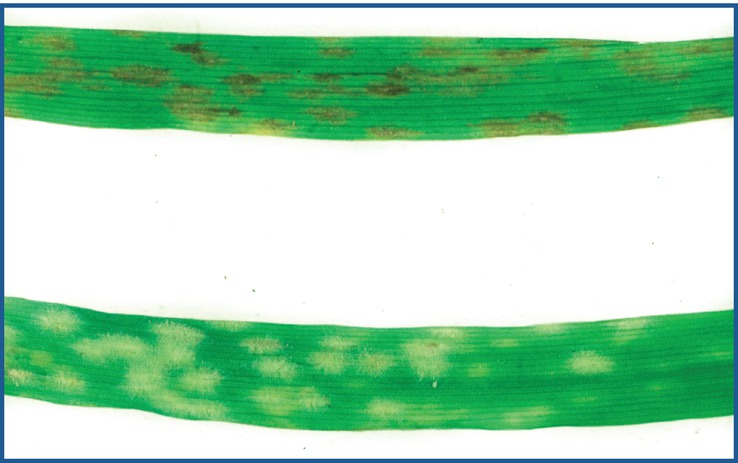 Plant Pathology and Plant Diseases© Anne Marte Tronsmo, David B. Collinge, Annika Djurle, Lisa Munk, Jonathan Yuen and Arne Tronsmo 2020
Fig. 20.8 Growth stages of pea. (© K. Göransson,courtesy of SLU.)
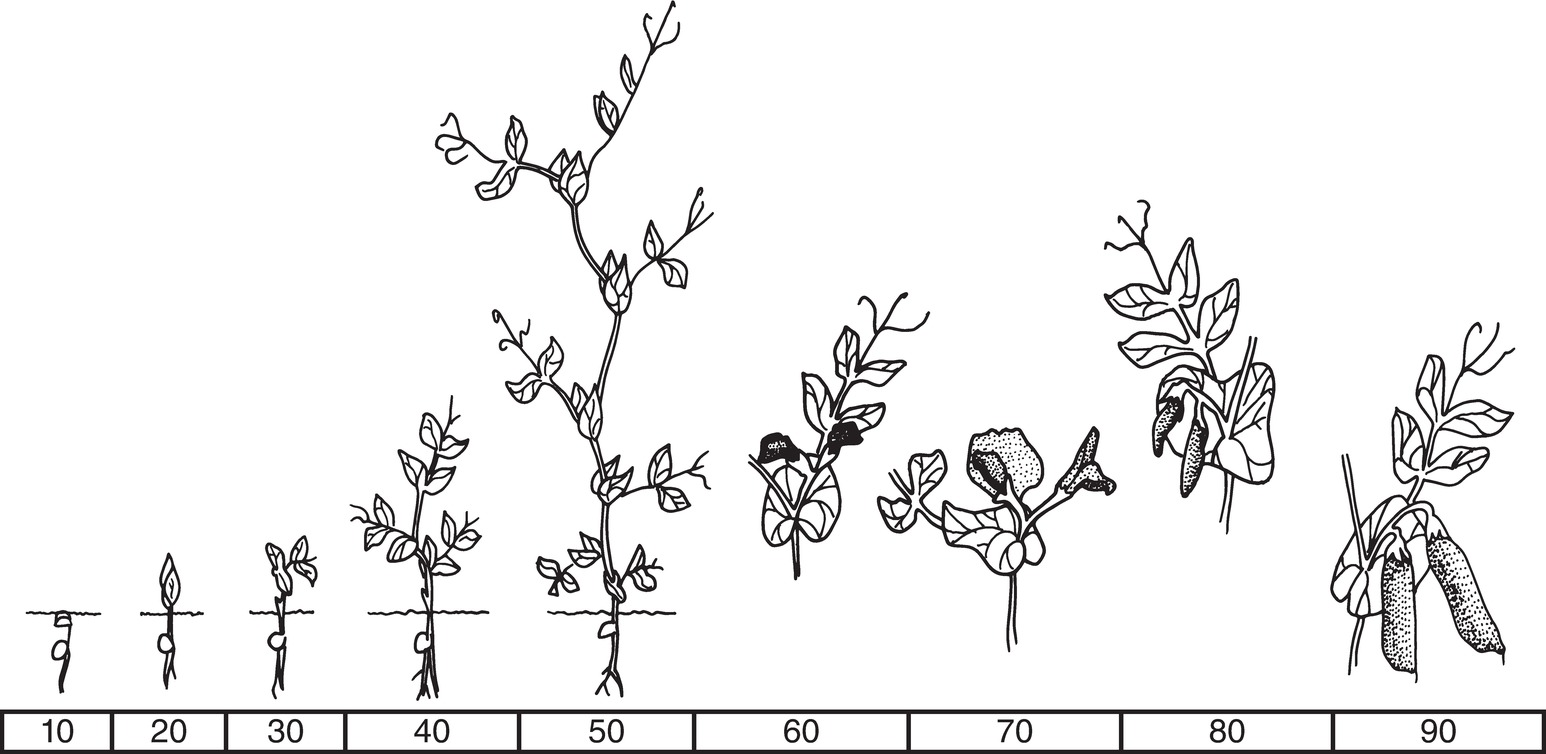 Plant Pathology and Plant Diseases© Anne Marte Tronsmo, David B. Collinge, Annika Djurle, Lisa Munk, Jonathan Yuen and Arne Tronsmo 2020
Fig. 20.9 Key elements in disease forecasting. (© L. Munk.)
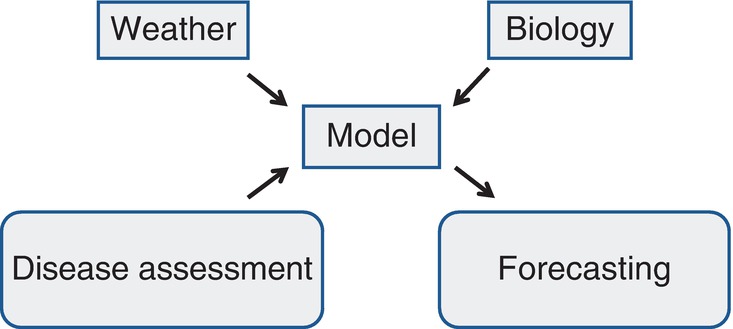 Plant Pathology and Plant Diseases© Anne Marte Tronsmo, David B. Collinge, Annika Djurle, Lisa Munk, Jonathan Yuen and Arne Tronsmo 2020
Fig. 20.10 A receiver operating characteristic (ROC) curve. (© J. Yuen.)
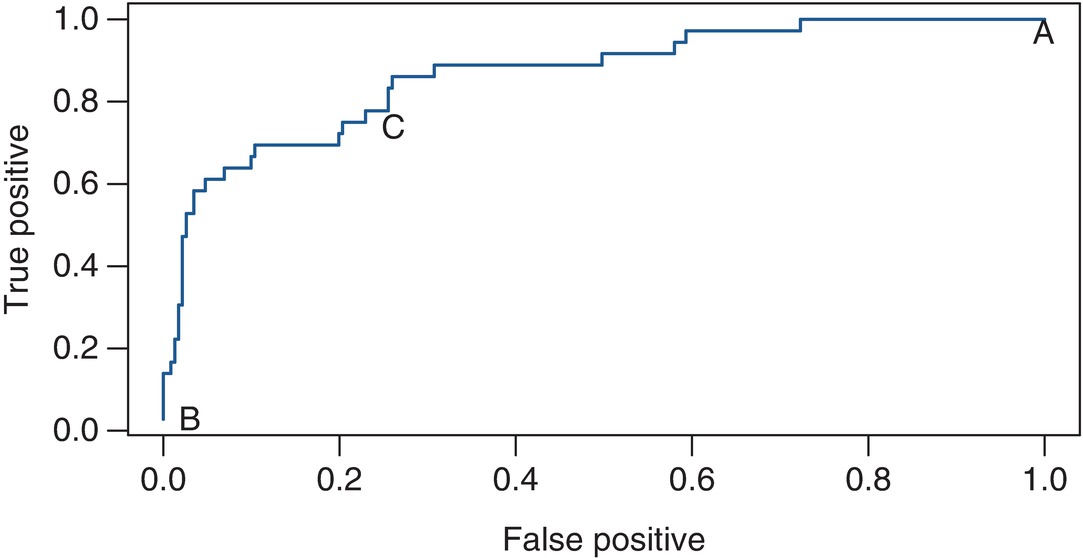 Plant Pathology and Plant Diseases© Anne Marte Tronsmo, David B. Collinge, Annika Djurle, Lisa Munk, Jonathan Yuen and Arne Tronsmo 2020
Fig. 20.11 A Burkhard spore trap collecting spores of an airborne pathogen. (© L. Munk.)
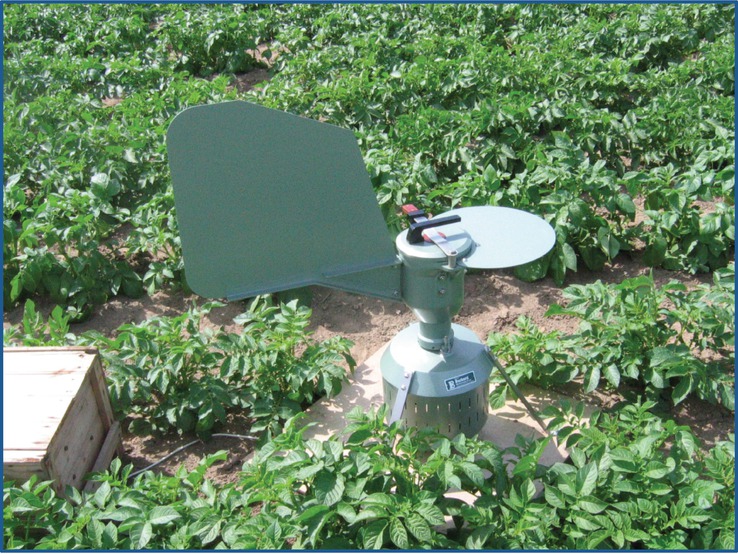 Plant Pathology and Plant Diseases© Anne Marte Tronsmo, David B. Collinge, Annika Djurle, Lisa Munk, Jonathan Yuen and Arne Tronsmo 2020
Fig. 20.12 Elements in decision support systems leading to grower’s action. (© L. Munk.)
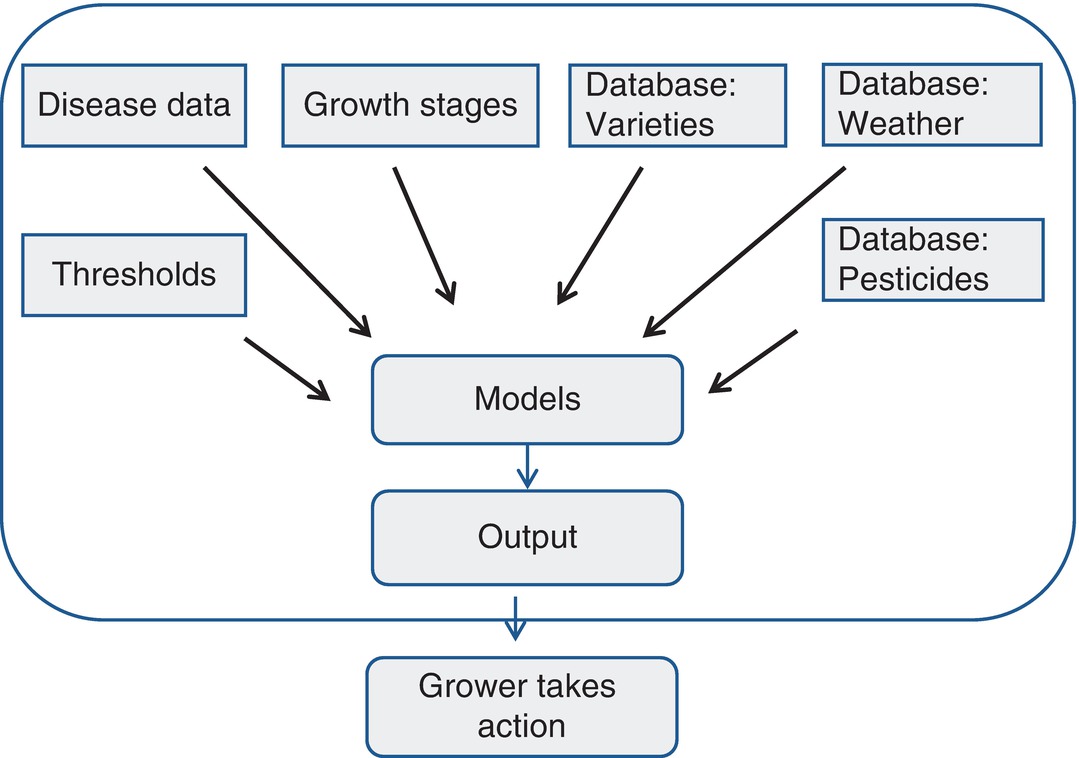 Plant Pathology and Plant Diseases© Anne Marte Tronsmo, David B. Collinge, Annika Djurle, Lisa Munk, Jonathan Yuen and Arne Tronsmo 2020
Fig. 20.13A Blight Management – Infection pressure data for Dronninglund, 2017. (Courtesy of J. Grønbech Hansen and P. Lassen.)
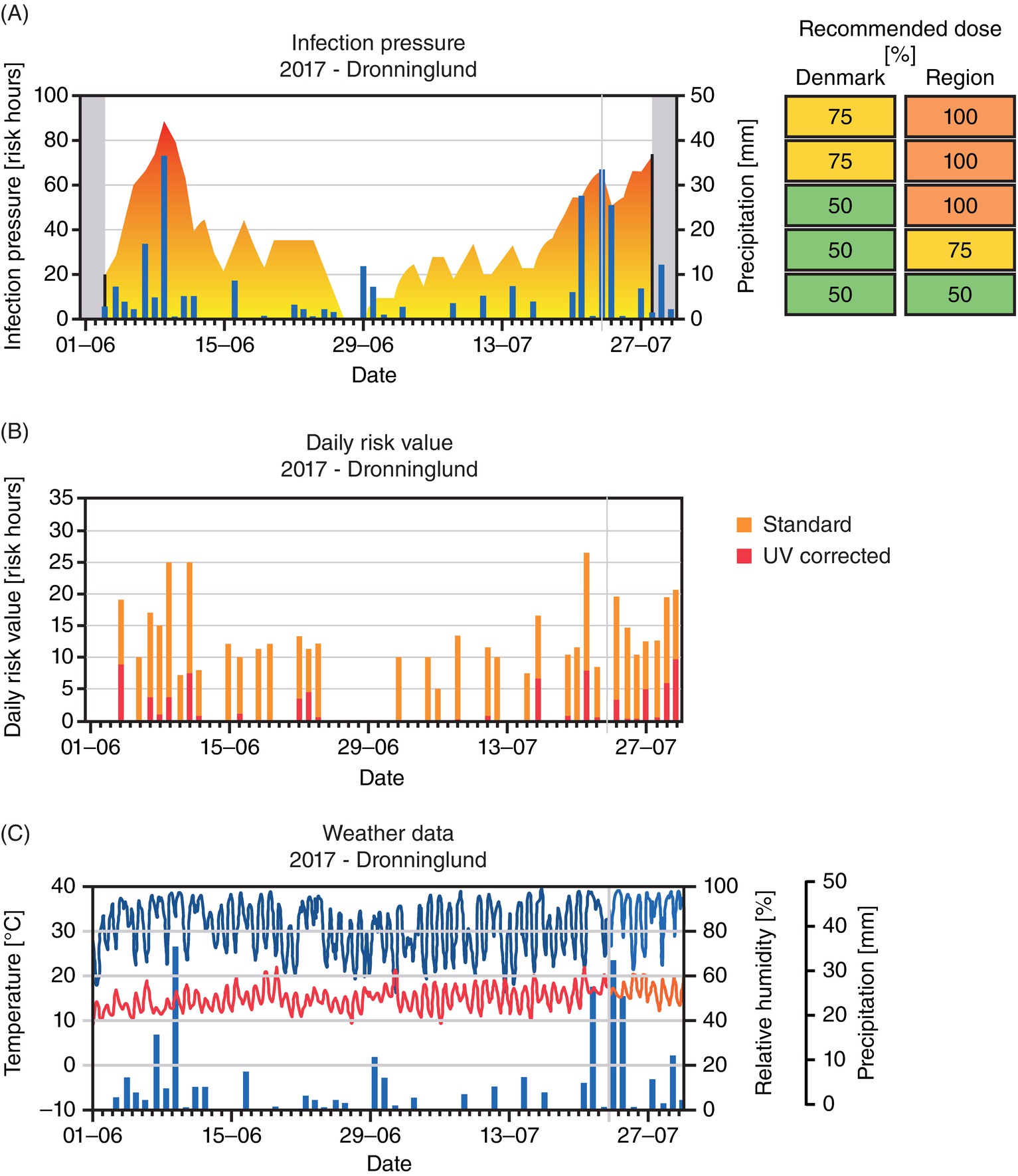 Plant Pathology and Plant Diseases© Anne Marte Tronsmo, David B. Collinge, Annika Djurle, Lisa Munk, Jonathan Yuen and Arne Tronsmo 2020
Fig. 20.13B Blight Management – Daily risk value for Dronninglund, 2017. (Courtesy of J. Grønbech Hansen and P. Lassen).
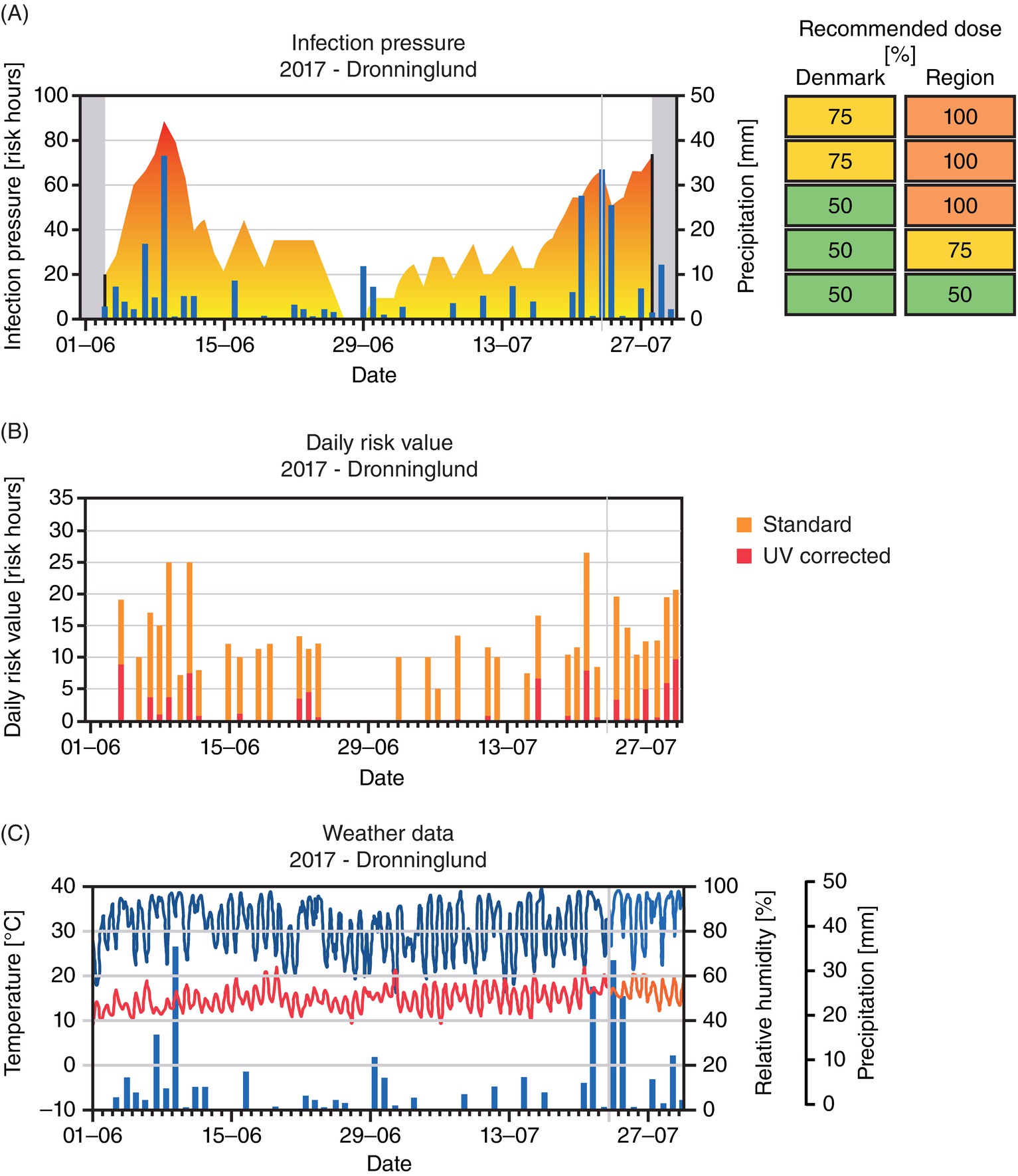 Plant Pathology and Plant Diseases© Anne Marte Tronsmo, David B. Collinge, Annika Djurle, Lisa Munk, Jonathan Yuen and Arne Tronsmo 2020
Fig. 20.13C Blight Management – Weather data for Dronninglund, 2017. (Courtesy of J. Grønbech Hansen and P. Lassen.)
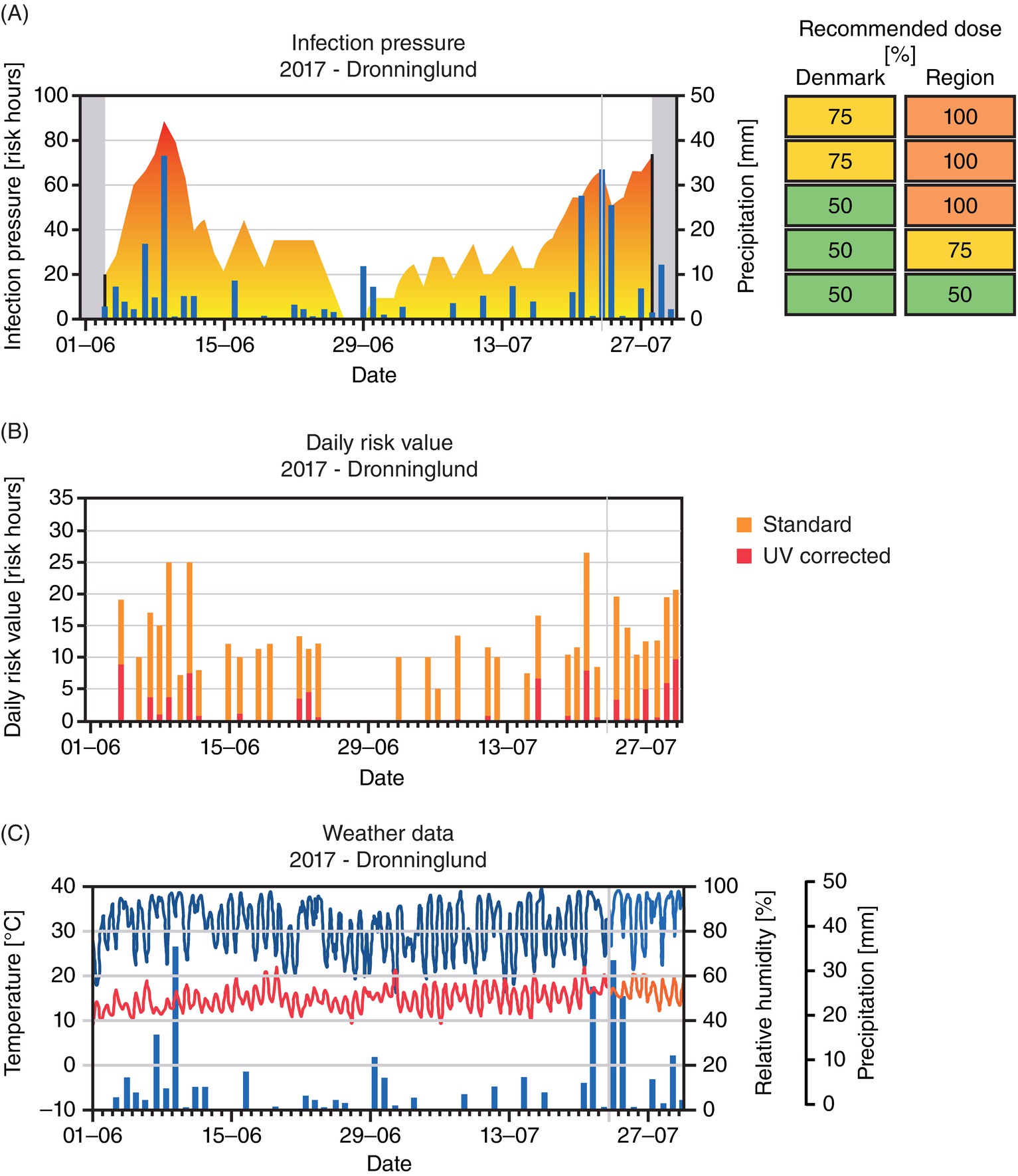 Plant Pathology and Plant Diseases© Anne Marte Tronsmo, David B. Collinge, Annika Djurle, Lisa Munk, Jonathan Yuen and Arne Tronsmo 2020
Fig. 20.14A (A) A typical example of RIMpro simulations. (Courtesy of M Trapman.)
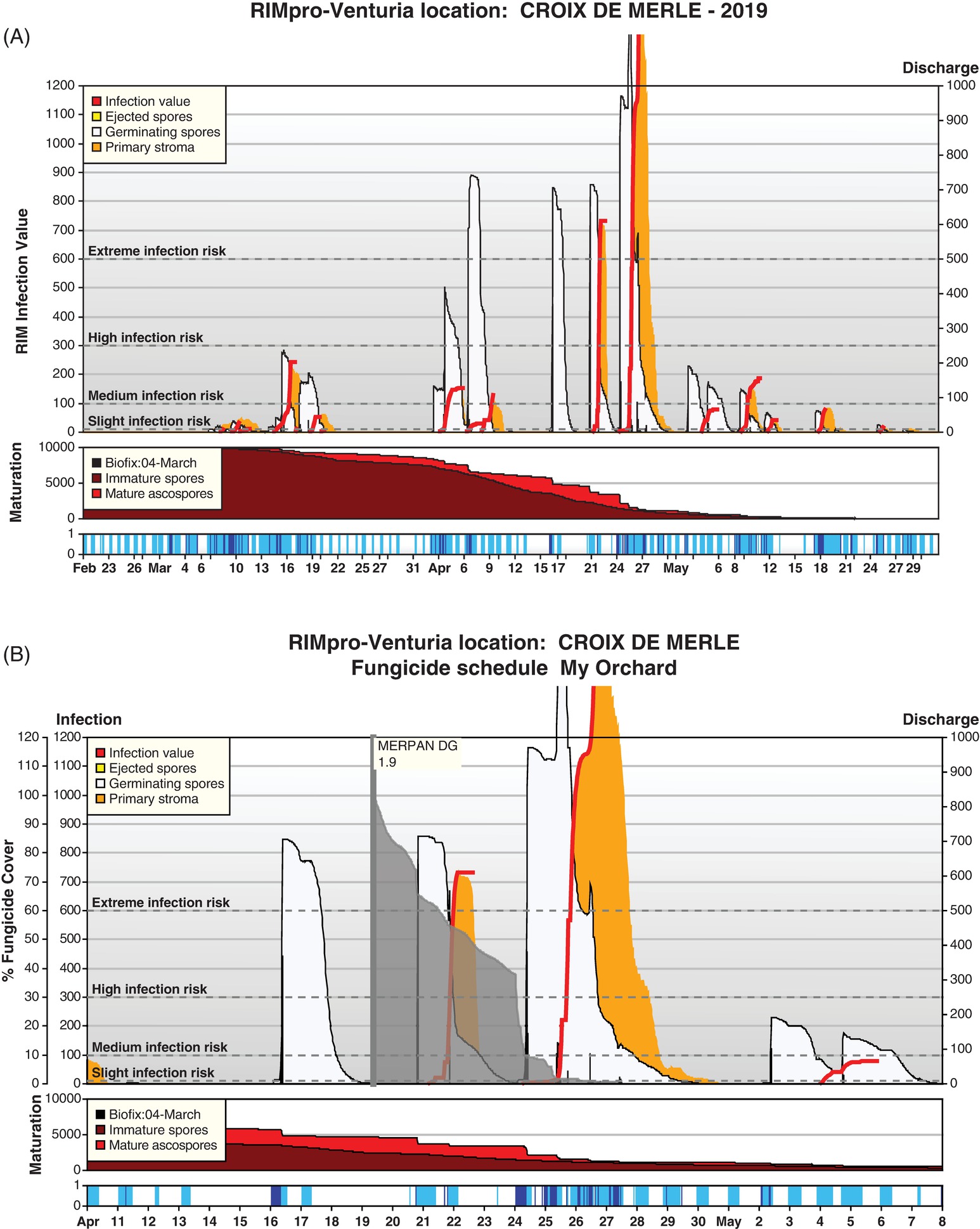 Plant Pathology and Plant Diseases© Anne Marte Tronsmo, David B. Collinge, Annika Djurle, Lisa Munk, Jonathan Yuen and Arne Tronsmo 2020
Fig. 20.14B (B) RIMpro output after fungicide application. (Courtesy of M. Trapman.)
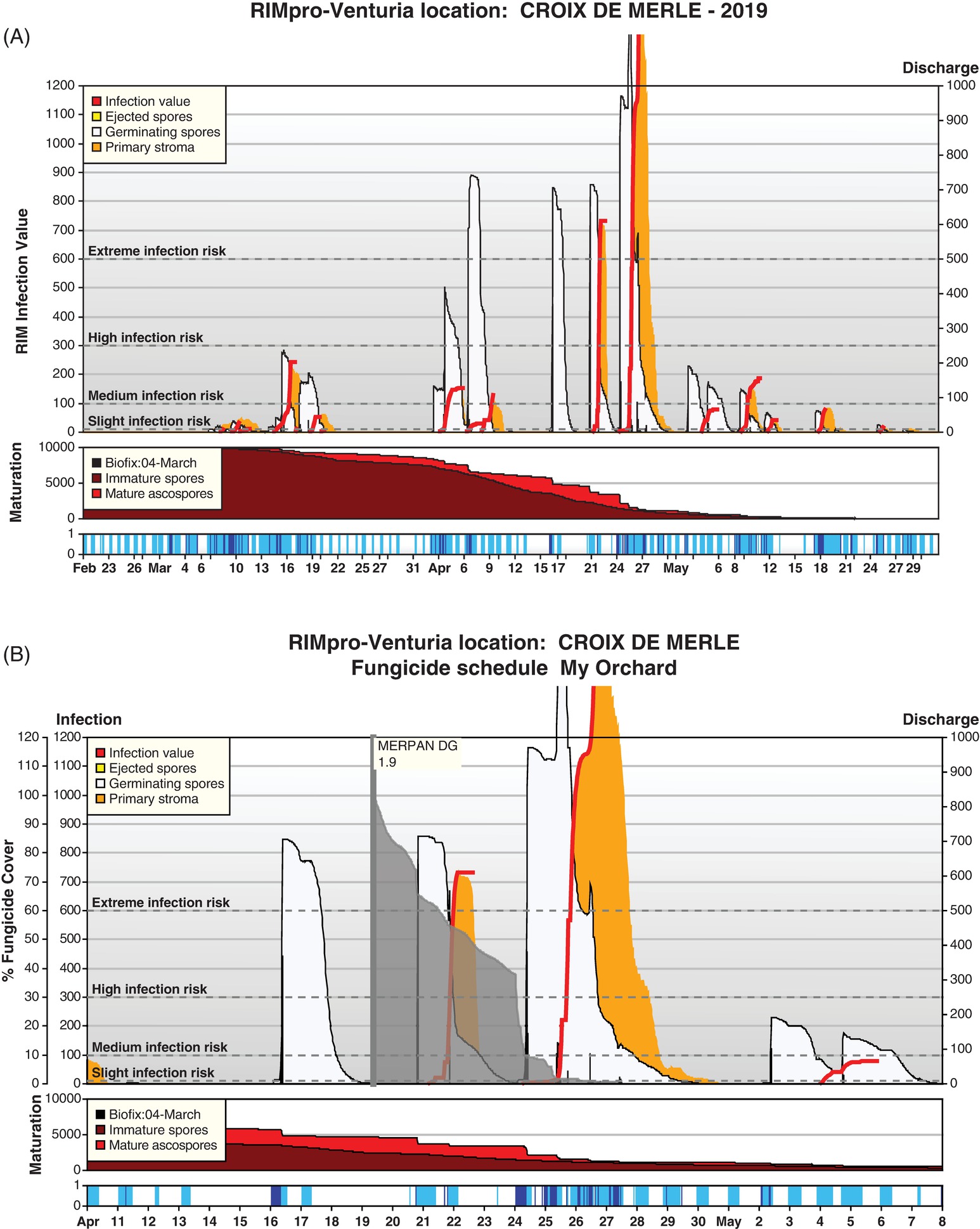 Plant Pathology and Plant Diseases© Anne Marte Tronsmo, David B. Collinge, Annika Djurle, Lisa Munk, Jonathan Yuen and Arne Tronsmo 2020
Fig. 20.15 Graphic presentation of disease progress over time with different thresholds. (….) Warning threshold; (----), action threshold; (.-.-.-), damage threshold. (© J. Yuen.)
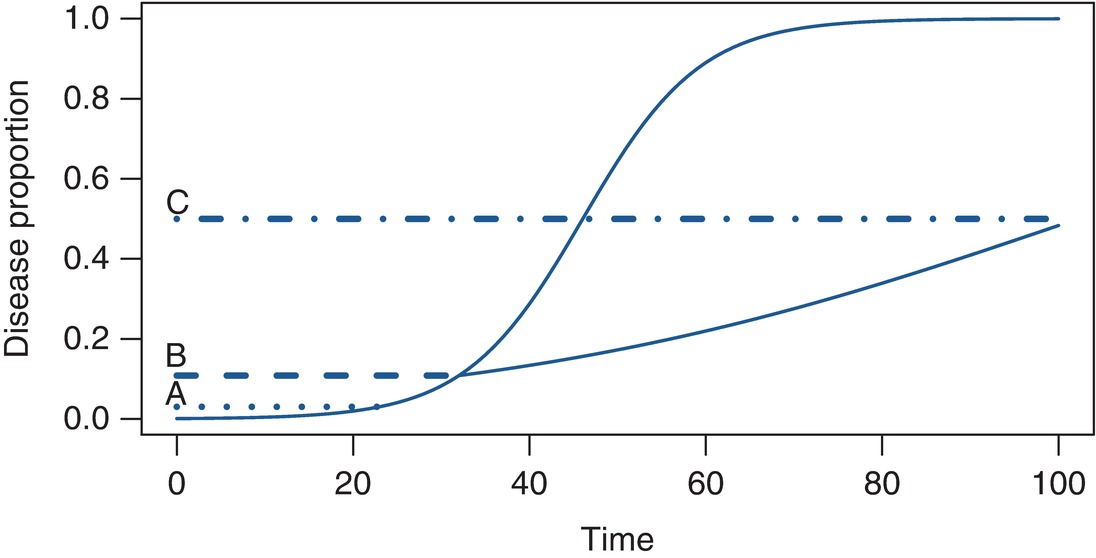 Plant Pathology and Plant Diseases© Anne Marte Tronsmo, David B. Collinge, Annika Djurle, Lisa Munk, Jonathan Yuen and Arne Tronsmo 2020
Fig. 20.16 Yield levels and yield loss. (© B. Andersson.)
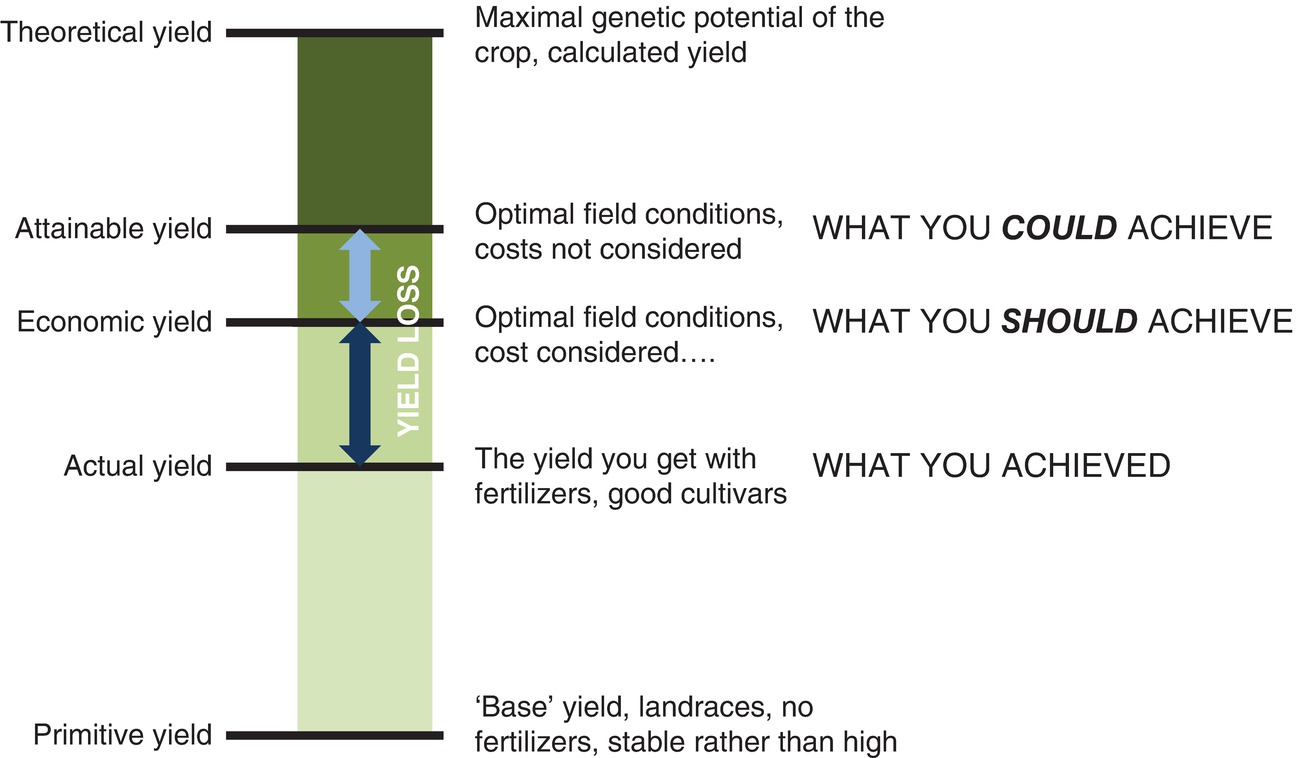 Plant Pathology and Plant Diseases© Anne Marte Tronsmo, David B. Collinge, Annika Djurle, Lisa Munk, Jonathan Yuen and Arne Tronsmo 2020
Fig. 20.17 Potatoes with and without tuber rot after sorting in storage. (© B. Andersson.)
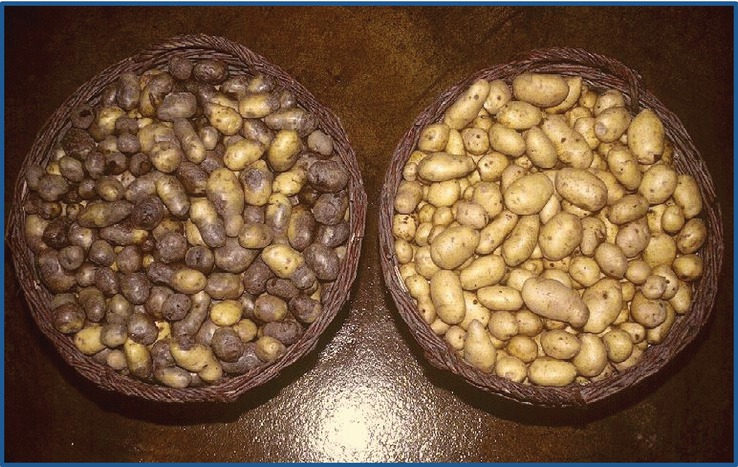 Plant Pathology and Plant Diseases© Anne Marte Tronsmo, David B. Collinge, Annika Djurle, Lisa Munk, Jonathan Yuen and Arne Tronsmo 2020
Fig. 20.18 (A) A single point model. The dotted lines show alternatives for disease progress that would give the same loss estimate. (B) A multiple point model. The loss equations in the text are obtained based on the solid lines after linear transformation.  (© B. Andersson.)
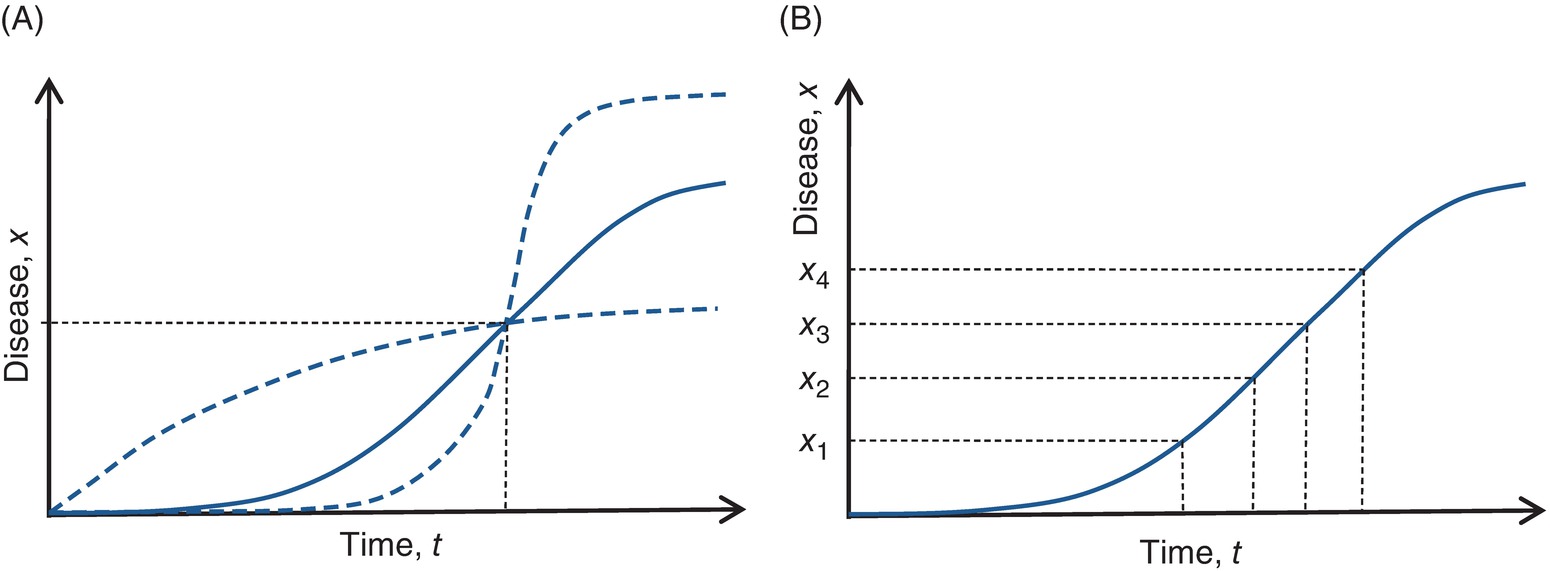 Plant Pathology and Plant Diseases© Anne Marte Tronsmo, David B. Collinge, Annika Djurle, Lisa Munk, Jonathan Yuen and Arne Tronsmo 2020